ЗВІТ ДИРЕКТОРА  хг №172 Уткіної О.А.про діяльність у 2018/2019 н.р.
1
1
Головні завдання  Харківської гімназії 172
1
2
3
4
забезпечення реалізації права громадян на доступність громадян у здобутті загальної середньої освіти;
виховання громадянина України
виховання
  шанобливого ставлення до родини
державної та рідної мови, національних цінностей;
формування соціально зрілої, творчої особистості підготовленої до професійного самовизначення;
2
2
2
Головні завдання  Харківської гімназії 172
5
6
7
8
пошук і відбір для навчання талановитої молоді;
формування соціальної та громадянської позиції, високого рівня культури мислення, соціальних норм, екологічної моральності та обізнаності, самостійності, власної гідності, готовності до трудової діяльності, професійного самовизначення, відповідальності за свої дії;
Створення умов для оволодіння системою наукових знань про природу, людину і суспільство.
Виховання  в учнів  поваги до Конституції України, державних символів України, прав і свобод людини і громадянина
Розвиток особистості учня, його здібностей і обдарувань, наукового світогляду
Виховання свідомого ставлення до здоров’я формування засад здорового способу життя, збереження фізичного та психічного здоров’я учнів;
3
3
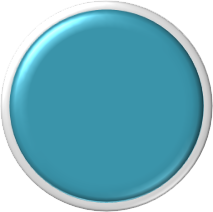 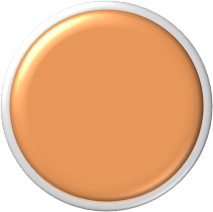 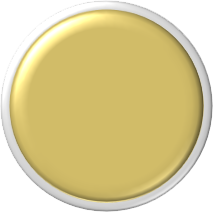 36 класів
1040 учня
28,9 учнів на клас
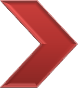 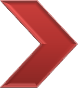 2015  - 2016
2017 - 2018
2016 - 2017
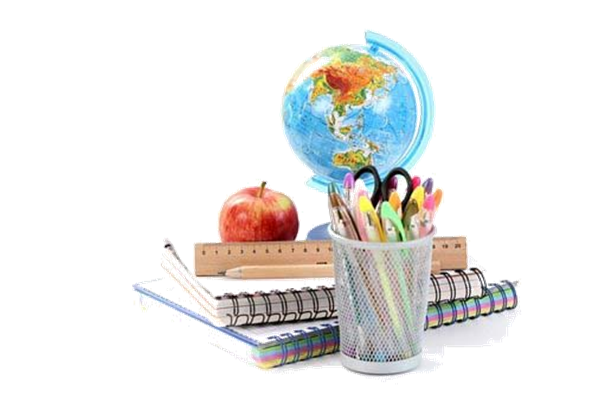 Учнівський ресурс гімназії
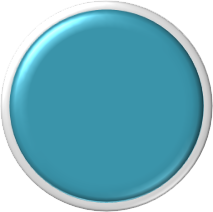 37 класів
1052 учня 
28,4учнів на клас
37 класів
1112 учня 
30,05
учнів на клас
37 класів
1040 учня
28,1 учнів на клас
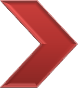 2018 - 2019
4
4
Облік дітей в мікрорайоні
01.09.2018 р. 
зараховано 1114 учнів
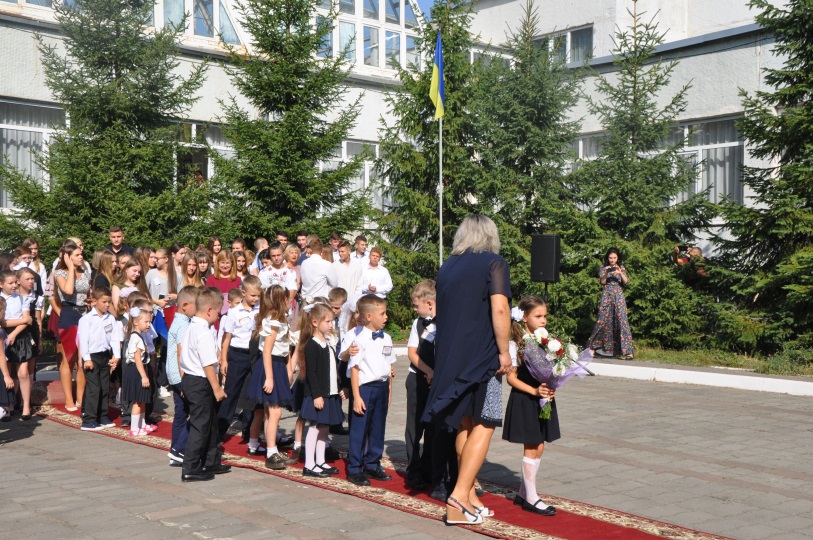 24.05.2019р – 1112 учнів
5
5
Спецкурси, курси за вибором,
 факультативи
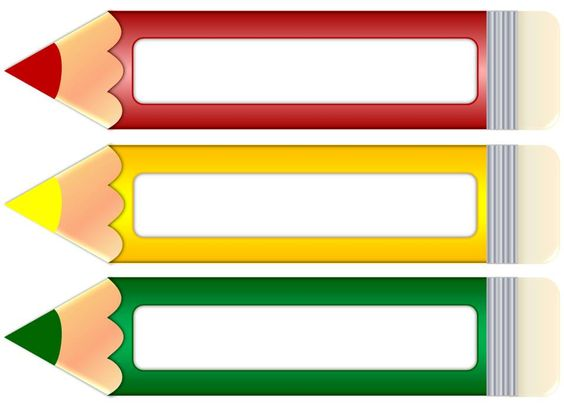 у 1-х класах
«Я досліджую світ»
«Хореографія»
у 2–4-х  класах
у 2–3-х  класах
«Читаємо, розуміємо, творимо»
6
6
Спецкурси, курси за вибором,
 факультативи
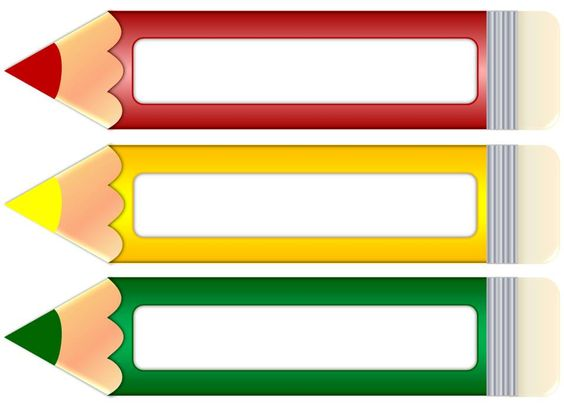 у 4-х  класах
«Мистецтво»
«Російська мова»
у 5-х, 7-х   класах
«Споживча етика»
у 5-х -х  класах
7
7
7
Спецкурси, курси за вибором,
 факультативи
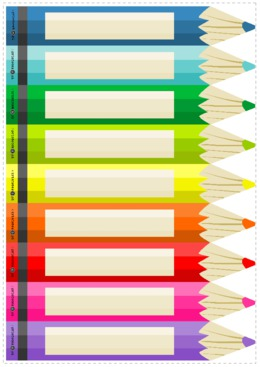 у 9-х класах
«Харківщинознавство»
у 10-х класах
«Технології» та «Мистецтво»
у 2–5-х  класах
«Природознавство»
у 6-х  класах
«Всесвітня історія. Історія України»
у 5–9  класах
«Основи здоров’я»
у 10-А, 11-А  класах
«Математика»
у 1–3 класах
«Мистецтво»
8
8
Години  індивідуальних  та  групових занять
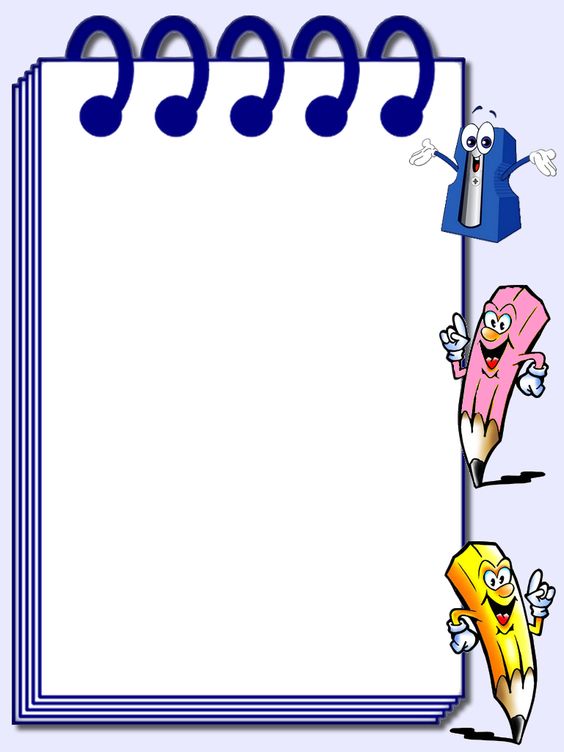 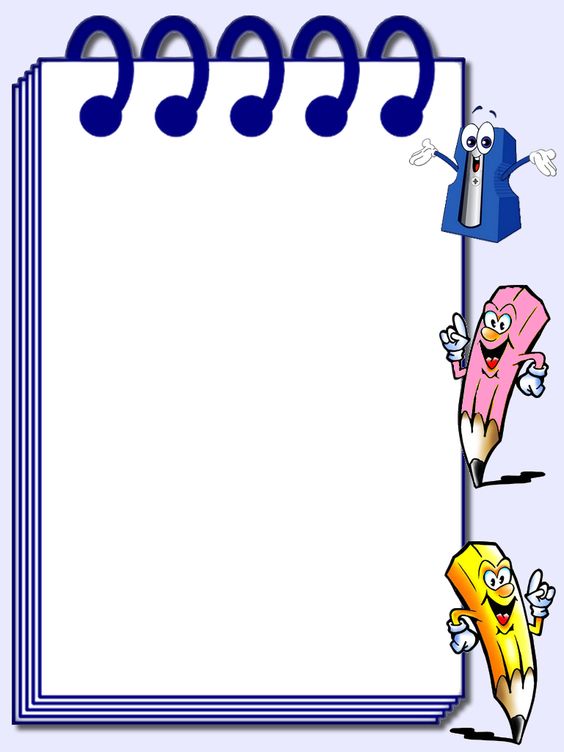 у 8-В класі – з української мови, історії України
у 2–3-іх класах – з української мови, 
математики 
у 5-х класах – з математики 
у  6-А,  6-Г  класах – з  української  мови,  іноземної  мови  (англійської)
у 6-Б класі – з математики 
у 6-В класі – з математики, української мови, іноземної мови (англійської) 
 зарубіжної літератури 
іноземної мови (англійської
у 8-А, 8-Б класах – з української мови, географії, хімії, біології, іноземної мови (англійської)
у 9-х класах – з іноземної мови (англійської)
у 10-А класі – з історії України, математики
у   11-А   класі – з   історії  України,  зарубіжної  літератури,  математики
у 11-Б класі – з історії України, української мови
9
9
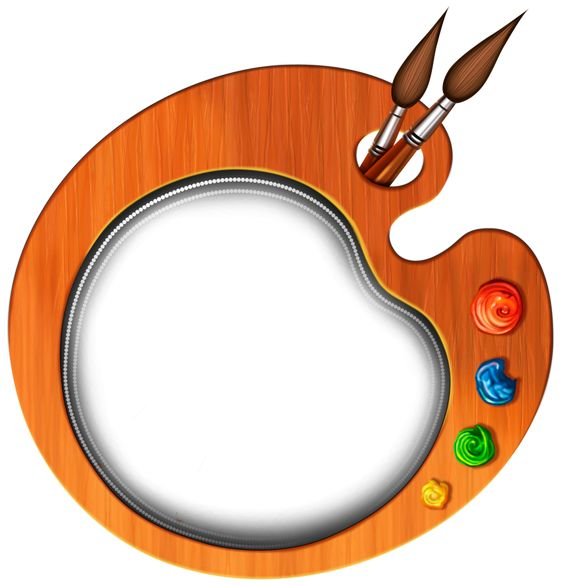 Гуртки та секції
За кошти батьків: 
 «Плавання»;
 «Бальні танці»;
 «Таекван-до» ;
 «Великий теніс»;
 «Лікувальна фізкультура»;
 «Казка»;
 Художня студія «Палітра».
                     За бюджетні кошти:
	Естрадного вокалу «Вокаліст»;
	«Умілі ручки»;
	«Паперопластика»;
	«Живе слово»;
	«Влучний стрілець»;
	«Захисник Батьківщини»;
	- «Юні фотоаматори»;
	- «Літературна творчість».
10
10
За кошти фонду Олександра Грановського
 «Крок в майбутнє»:
фонд О. Грановського
Харківська обласна
 федерація шахів
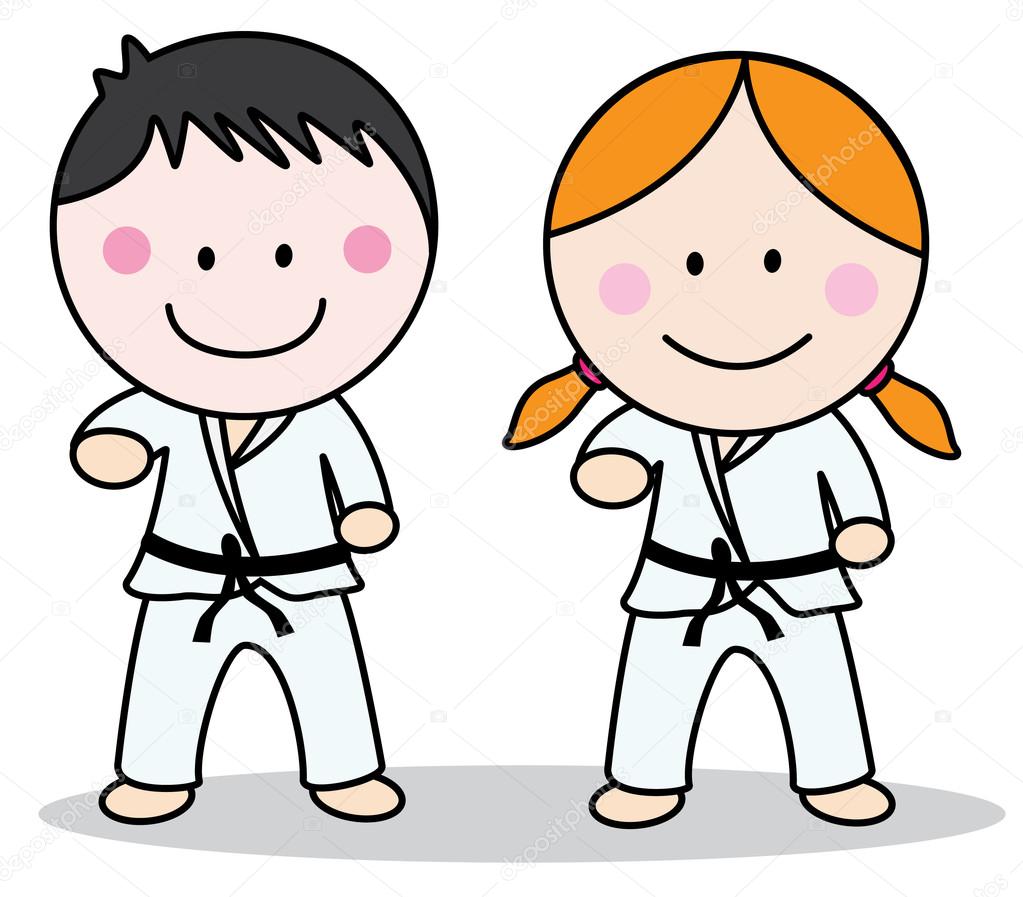 центр позашкільної освіти
 «Вектор»
«Карате»
11
11
Географія
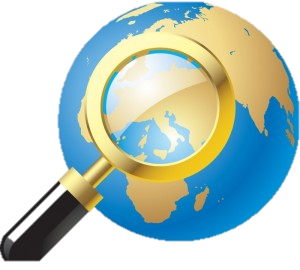 12
12
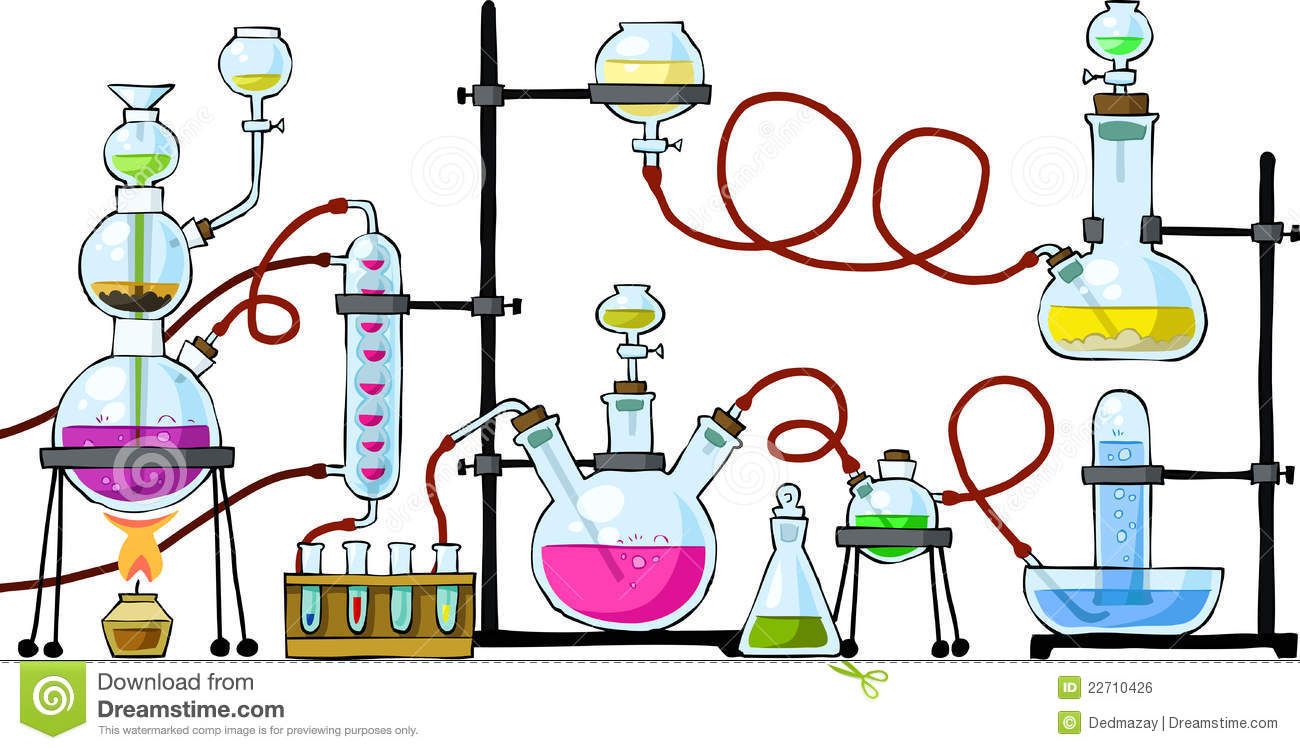 Хімія
13
13
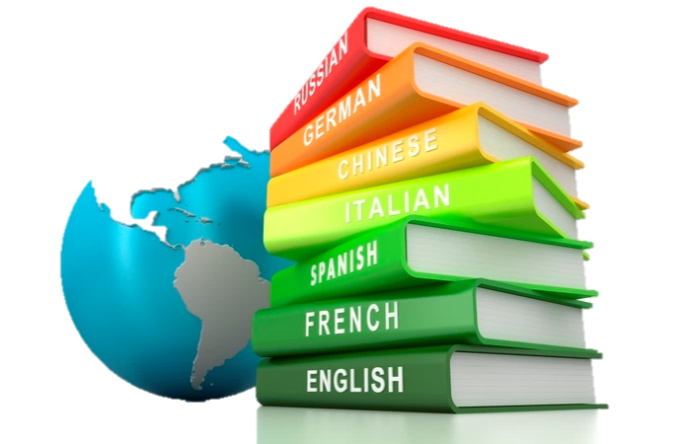 Іноземна мова
14
14
Історія
15
15
Математика
16
16
Економіка
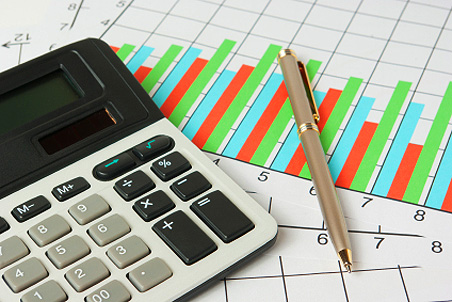 17
17
Українська мова та література
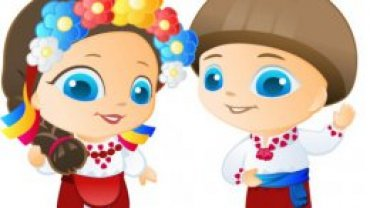 18
18
Російська мова і література
19
19
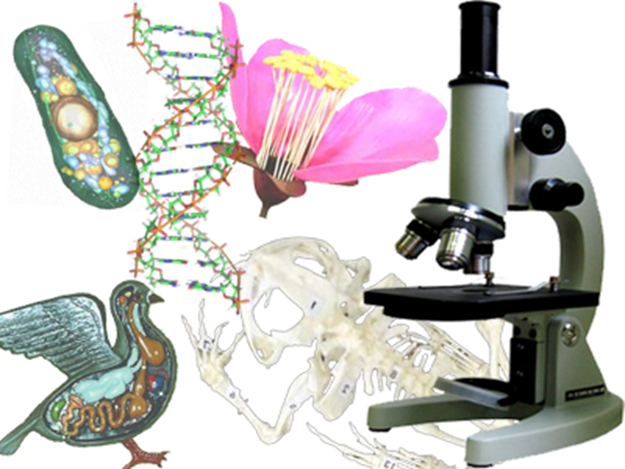 Біологія
20
20
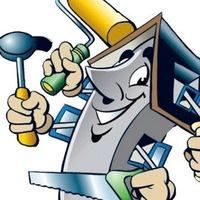 Трудове навчання
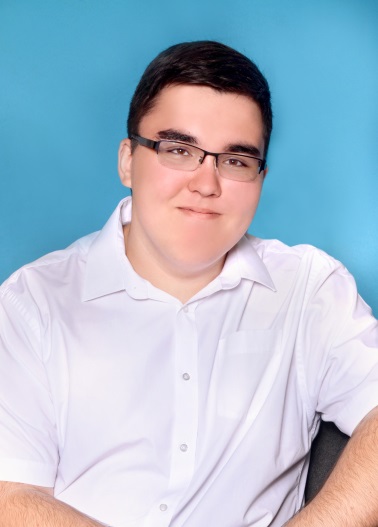 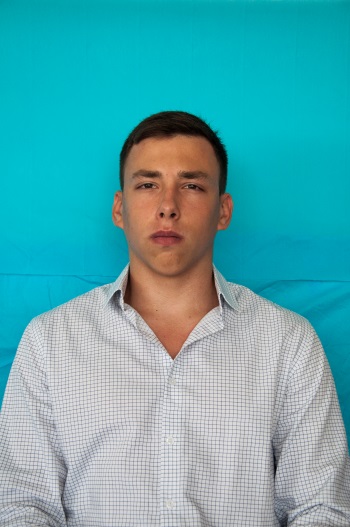 21
21
Початкова школа
22
22
Учні – переможці ІІІ (обласного) етапу Всеукраїнських учнівських олімпіад з базових дисциплін у 2018/2019 навчальному році
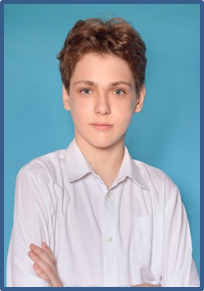 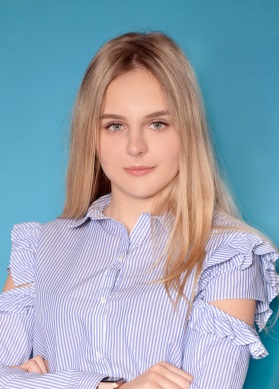 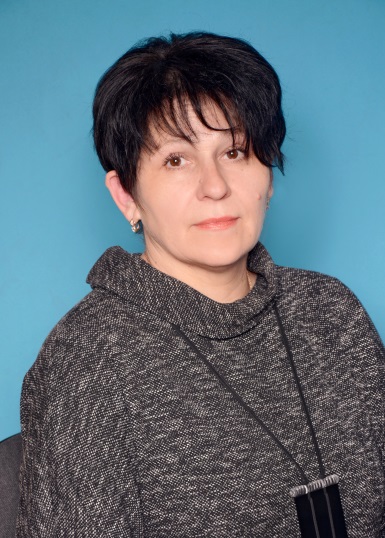 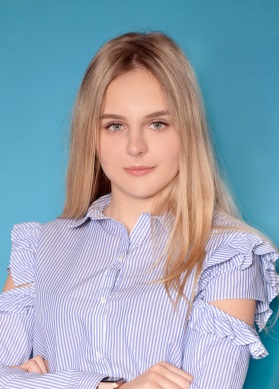 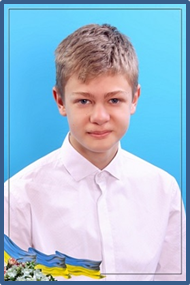 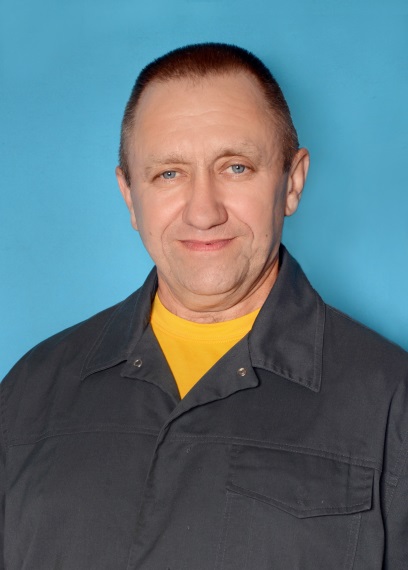 23
23
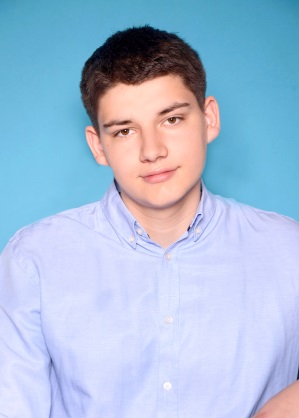 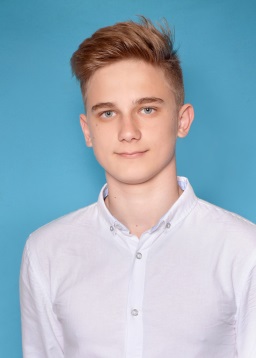 Учні – переможці І (районного) етапу МАН
у 2018/2019 навчальному році
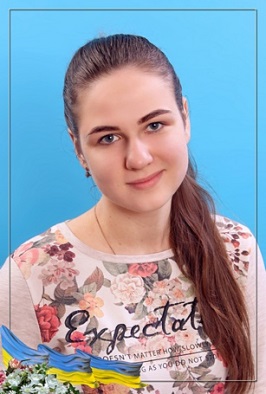 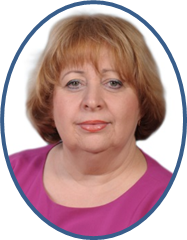 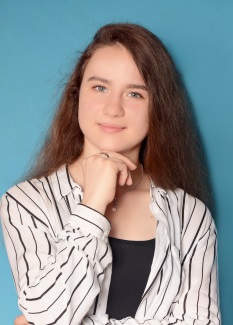 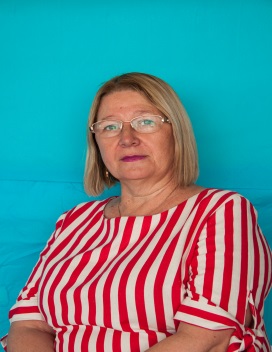 24
24
Учні – переможці ІІ (обласного етапу МАН
у 2018/2019 навчальному році
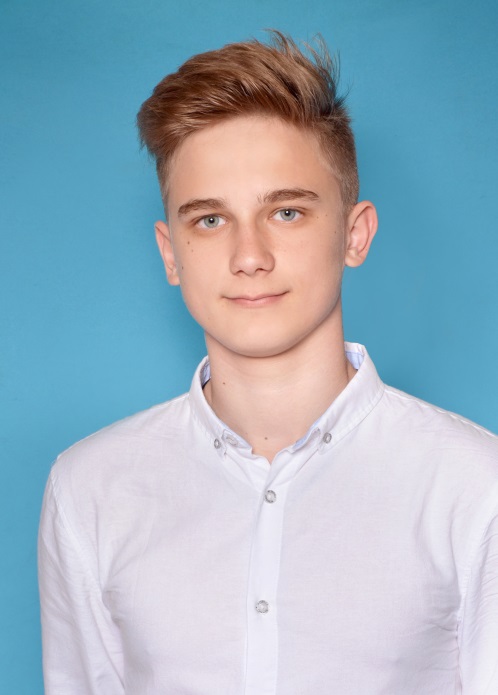 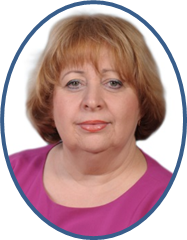 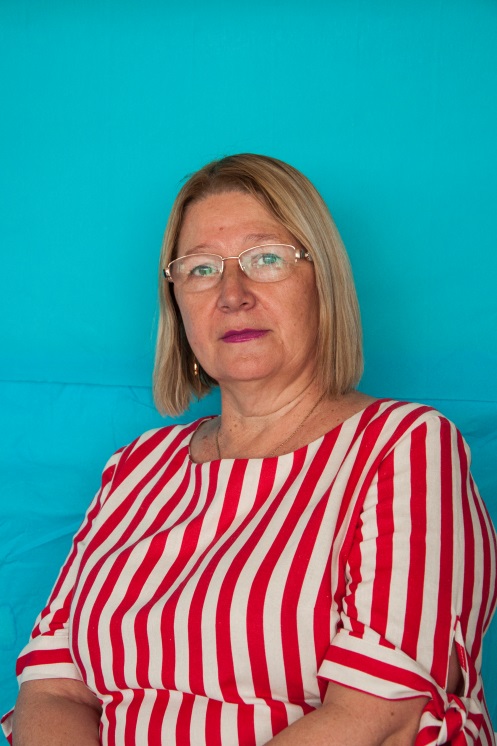 25
25
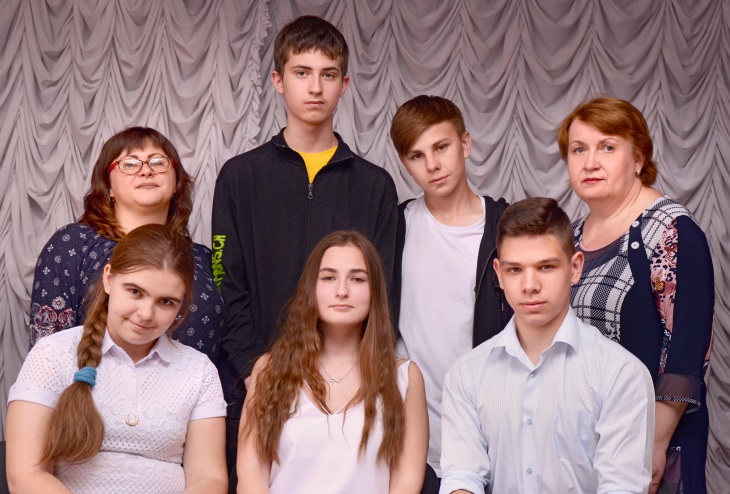 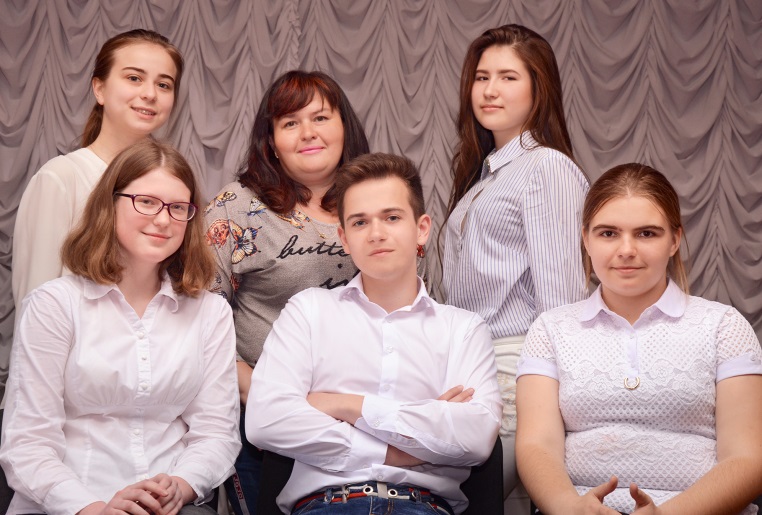 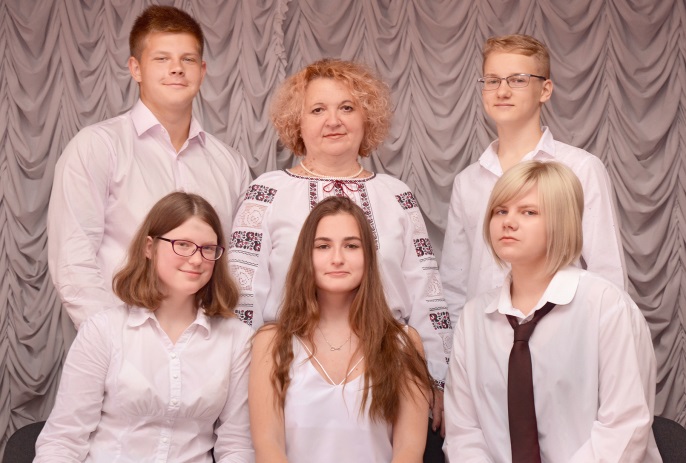 Переможці районного етапу турнірів: 
 
Юних журналістів – І місце ( вчитель Буракова І.В.).
Юних математиків – ІІІ місце (вчитель Аверіна Л.Г., Саніна І.М.).
Юних істориків  – ІІ місце (вчитель Біла Л.В.). 
Юних правознавців – ІІІ місце (вчитель Рубан Л.В.).
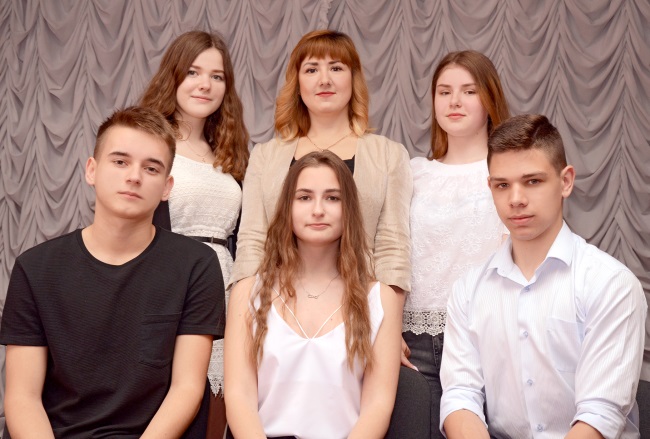 26
26
Міжнародний конкурс з української мови імені П.Яцика:
1.	Воробйова Олександра – І місце, учениця 10-А класу (вчителі Вакуленко Т.В., Буракова І.В.);
2.	Православна Марія – І місце, учениця 4-Б класу (вчитель Чамата Н.М.);
3.	Богобояща Ярослава – І місце, учениця 3-А классу ( вчитель Собка В.А).
27
27
ІІ (районний) етап Міжнародного мовно-літературного конкурсу учнівської та студентської молоді імені Тараса Шевченка
1.Воробйова Олександра  – І місце, учениця 10-А класу (вчителі Вакуленко Т.В., Буракова І.В.);
2.Трубнікова Ніка – ІІ місце, учениця 6-В класу (вчитель Буракова І.В.);
3.Мироненко Єлизавета – ІІ місце, учениця 5-Б класу )вчитель Шаптала Н.М.);
4.Оляновська Анастасія – ІІІ місце, учениця 11-А класу (вчитель Коміна Є.В.).
28
28
Всеукраїнський конкурс учнівської творчості
Коміна Олександра – І місце в обласному етапі (номінація «Література»), учениця 11-Б класу (вчитель Каменська І.В.).
Коміна Олександра – переможець в ІV (підсумковому) етапі Всеукраїнського конкурсу учнівської творчості (номінація «Література») – цикл віршів «Цінності», учениця 11-Б класу (вчитель Каменська І.В.).
29
29
Вручення сертифікатів щодо отримання стипендій благодійного фонду Олександра Грановського
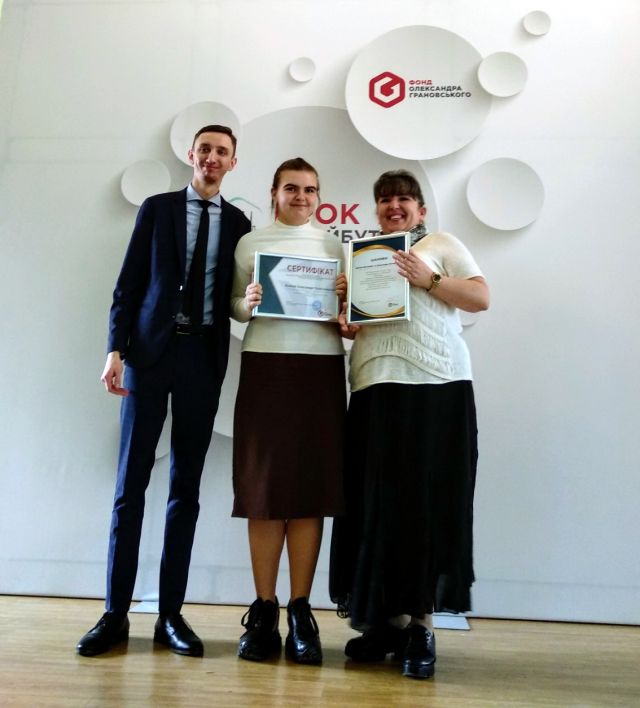 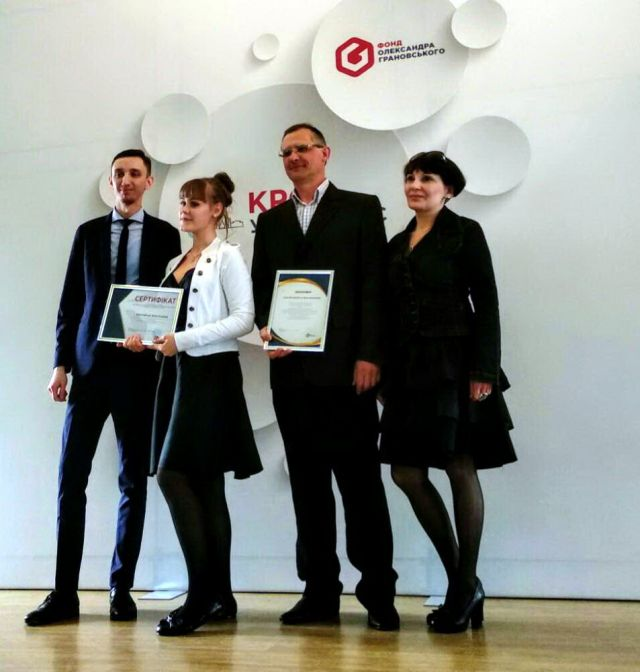 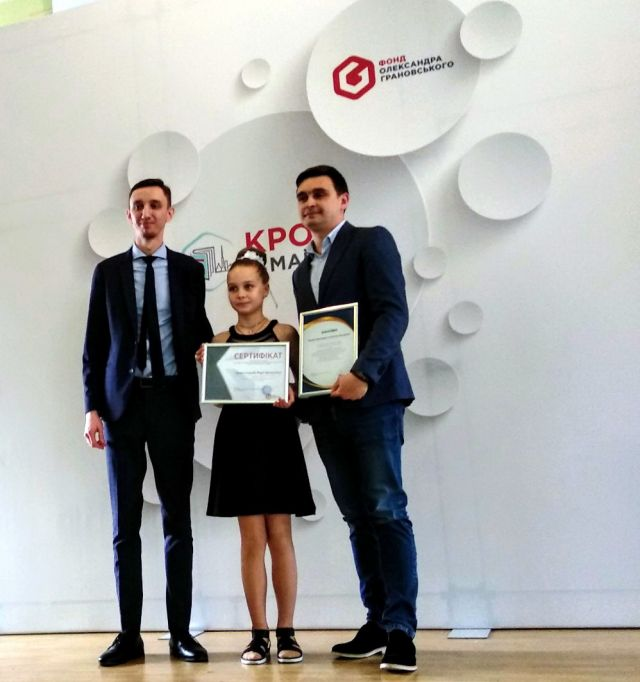 30
30
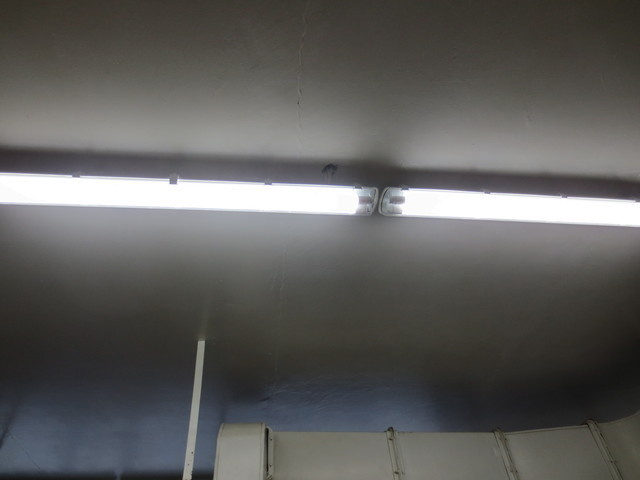 Зміцнення та модернізація матеріально-технічної бази
За бюджетні кошти в 2018/2019 навчальному році проведені комплексні ремонтні роботи в спортивному залі, замінені вікна, відремонтовано покрівлю (на суму 586 000 грн.), були придбані:
пральний порошок, мило господарче, туалетне, новохлор. Наприклад, в 4 кварталі 2019 за бюджетні кошти було придбано матеріальних цінностей на суму 308376 грн.
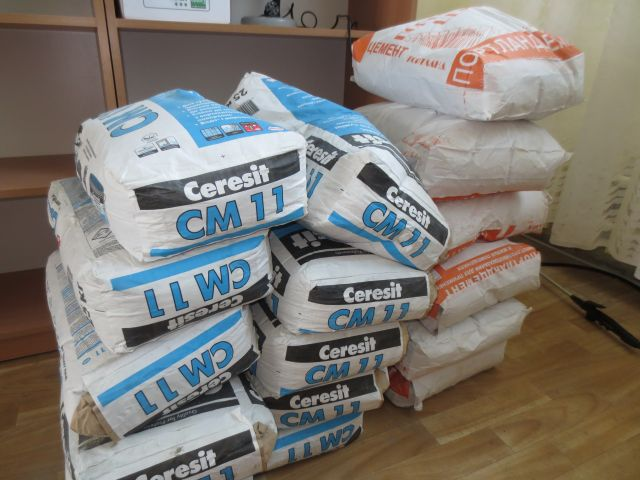 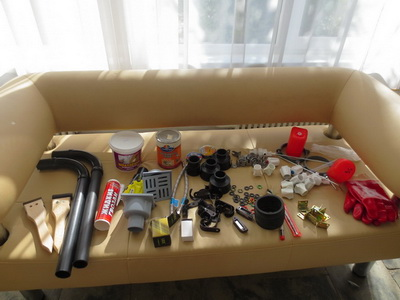 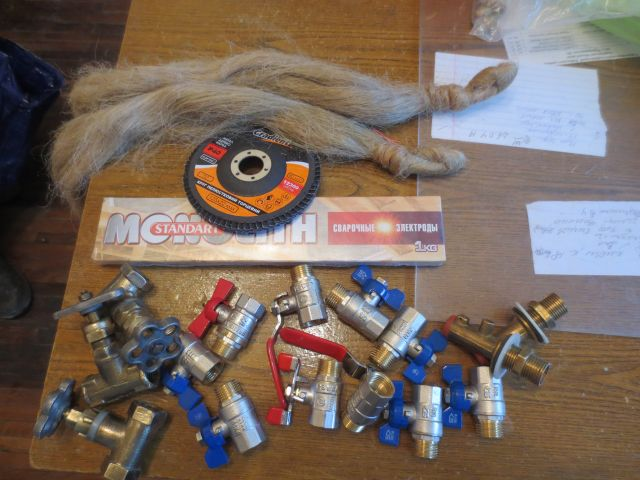 31
31
Урамках реалізації програми «Нова українська школа» було придбано
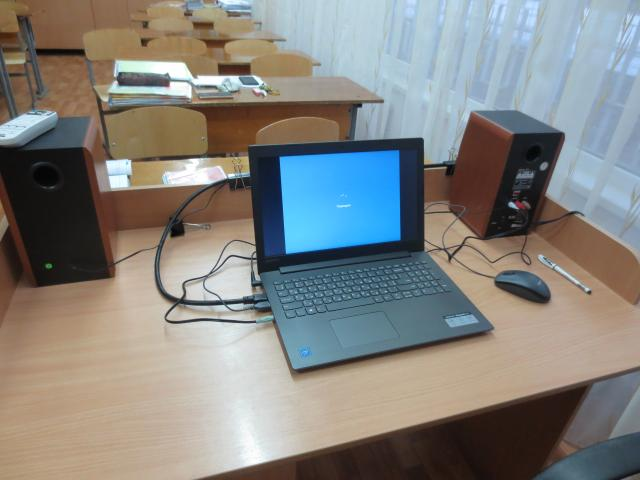 комплекти (парти одномісні і стільці) – 156 шт., 
- набори «Лего» - 158 шт.
- комп’ютеризоване робоче місце вчителя – 6 шт.,
- стіл для вчителя – 5 шт.
- фліпчарт – 2 шт.,
- мультимедійний проектор – 1 шт., 
- килим для підлоги – 2 шт., 
- пуф-крапля – 1 шт., 
- дидактичний матеріал –  5 шт.
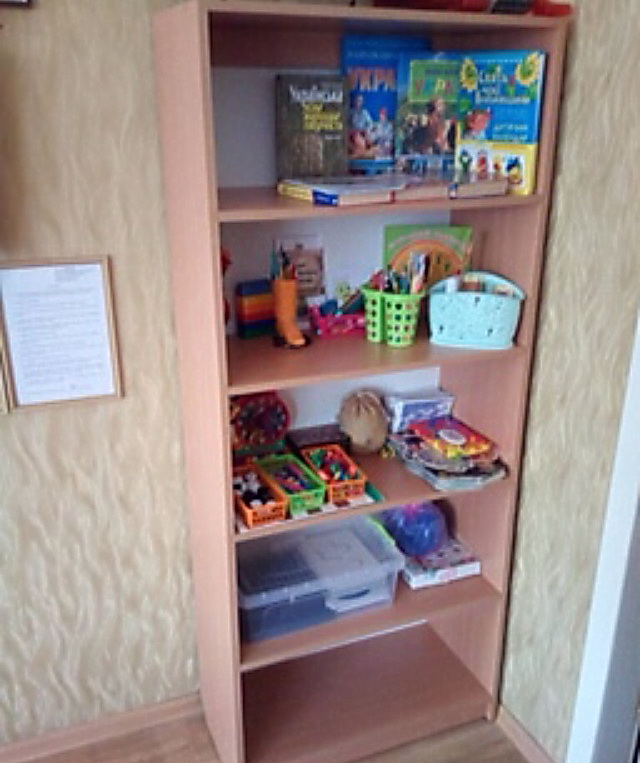 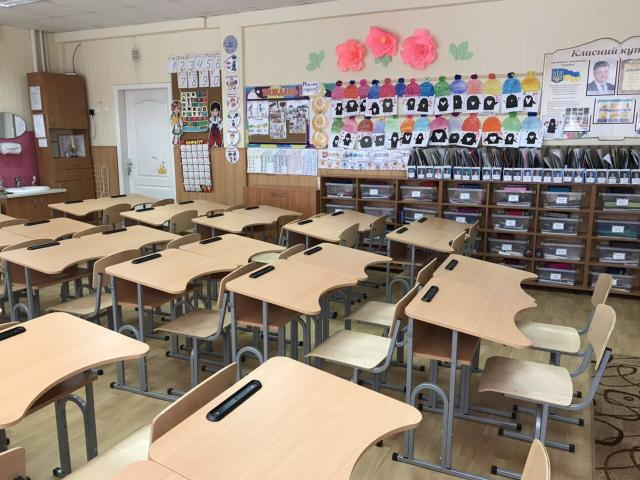 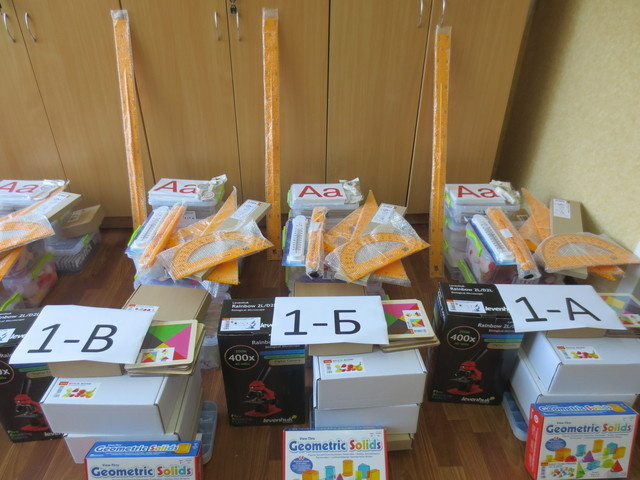 32
32
Зростання професійної майстерності 
педагогічних працівників
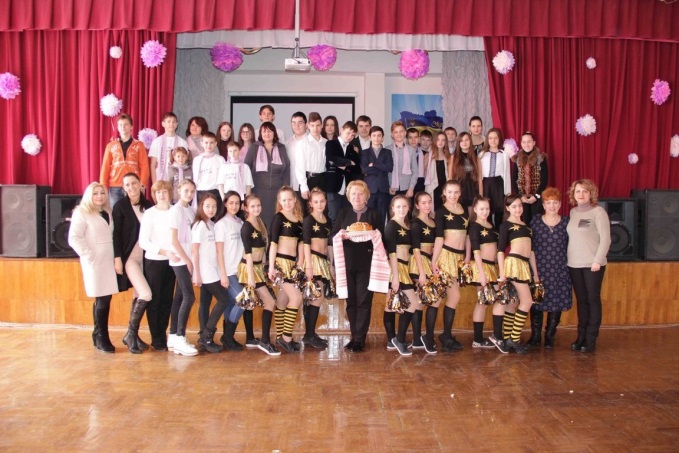 33
33
Педагогічні ради
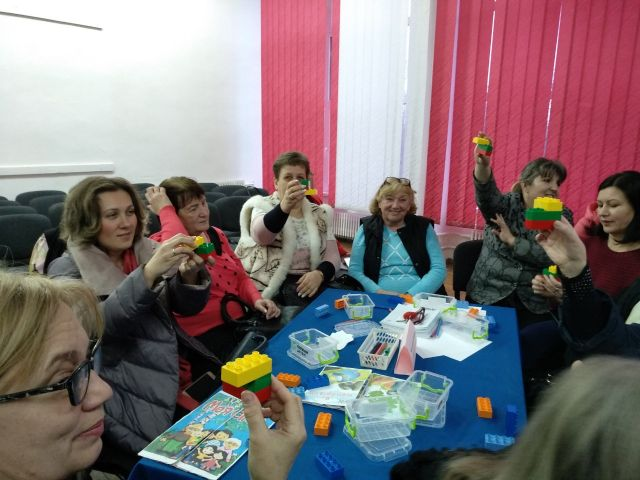 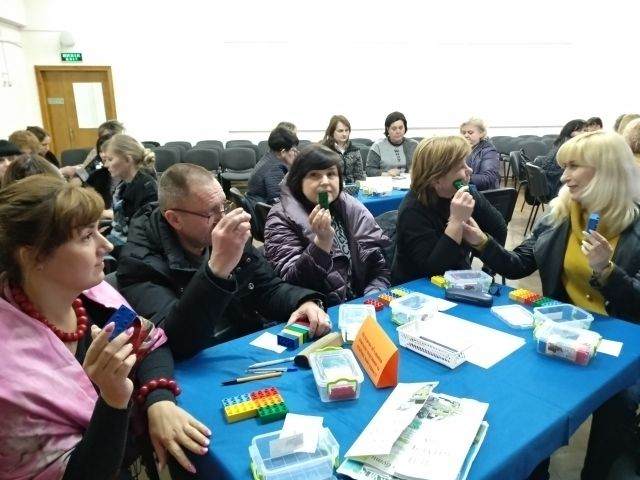 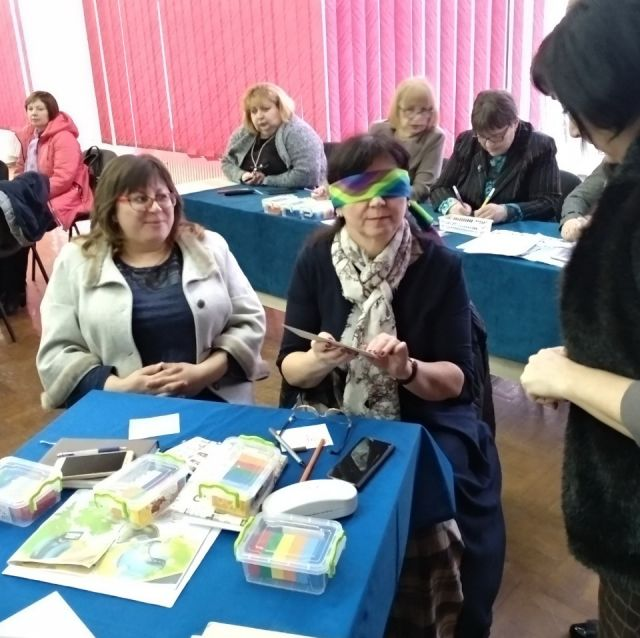 34
34
Семінари-практикуми
35
35
Діти пільгової категорії
 забезпечені:
 матеріальною допомогою
5400грн.
 безкоштовним гарячим
 харчуванням в їдальні гімназії,

 Єдиними квитками,

кошти для придбання зимового взуття 4500 грн.;
 кошти для придбання шкільної форми 1980 грн.
Соціальний захист, збереження та зміцнення здоров’я учнів та педагогічних працівників
Учні пільгового контингенту харчувались за бюджетні кошти. Усі діти 1-4 класів харчувалися за бюджетні кошти з розрахунку вартості сніданку  з 21.01.2019 року – 11.00 грн., обіду – 15.00 грн
Учні 1-х класів згідно із заявами батьків харчувалися молоком  за бюджетні кошти з розрахунку – 7.00 грн.
Усього на харчування дітей ХГ № 172 із місцевого бюджету було витрачено – 1001088 грн. 42 коп.
У 2018/2019 навчальному році  організовано відпочинок школярів у пришкільному таборі відпочинку з денним перебуванням «Сонечко». Усього  охоплено 449 учнів. За рахунок бюджетних коштів оздоровлюються  20 учнів пільгового контингенту.
36
37
36
36
Дотримання правопорядку
На обліку в гімназії знаходиться 7 учнів, 
на обліку в ювенальній превенції 
Київського ВП ГУНП в Харківській області
 у 2018/2019 учнів гімназії немає
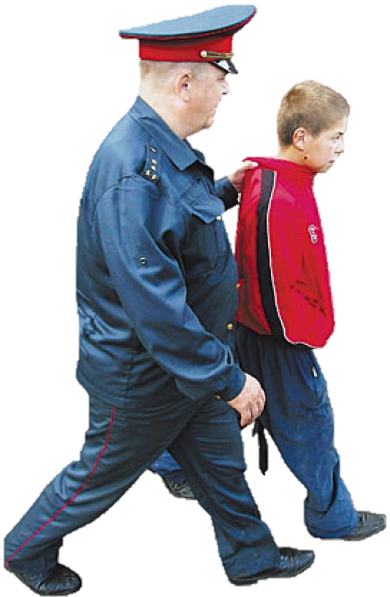 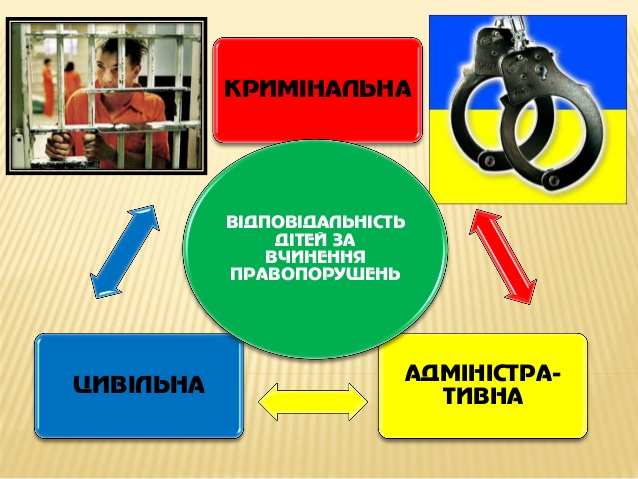 37
37
Дисциплінарна практика та аналіз звернень громадян з питань діяльності навчального заклад
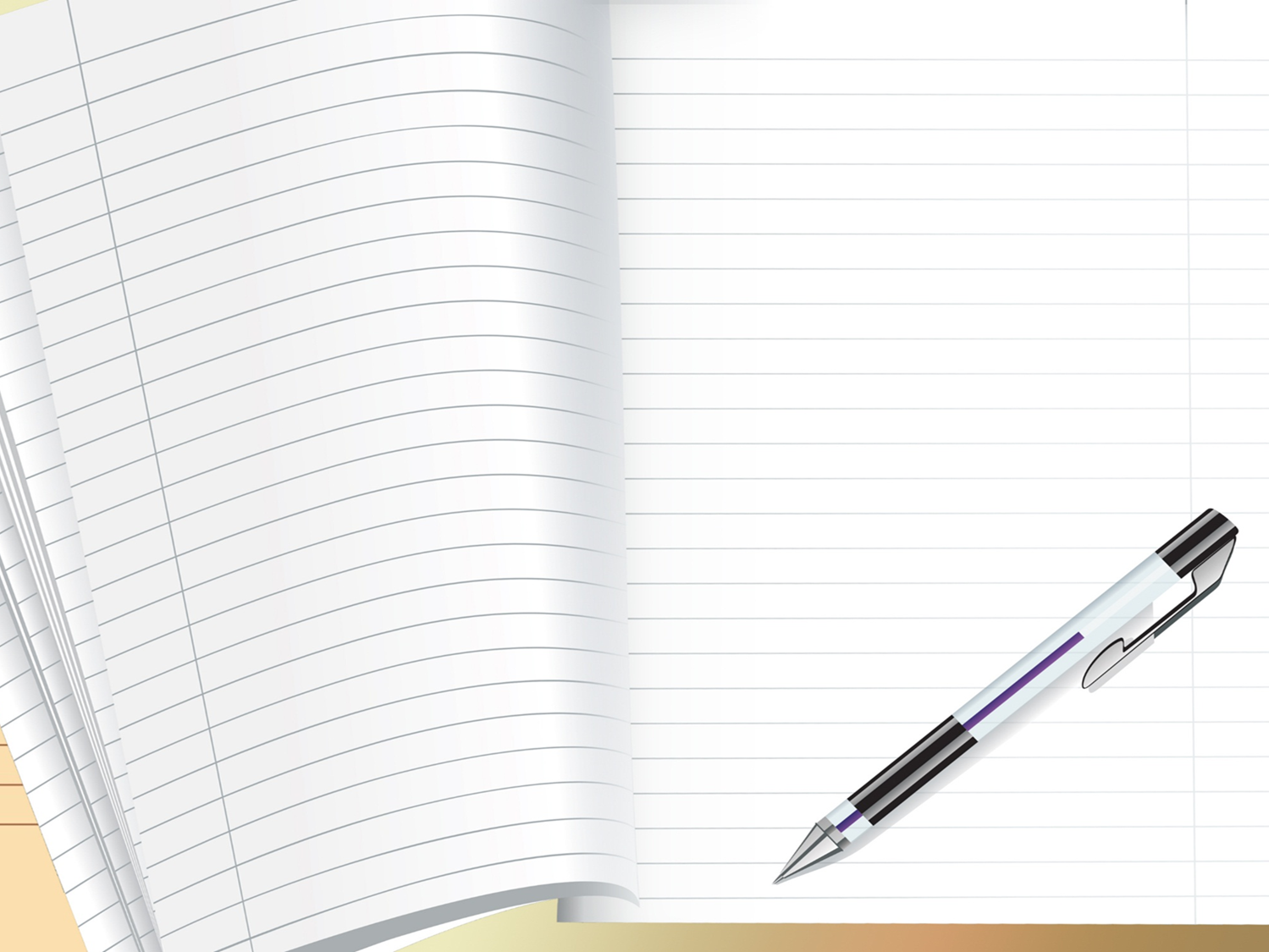 Протягом року до адміністрації гімназії надійшло 1 звернення та 2 адвокатських запита.
Звернення щодо проведення театралізованих вистав під час освітнього процесу та адвокатські запити щодо надання характеристик родин. 
За всіма   зверненням були надані  повні відповіді
38
38
Залучення педагогічної та батьківської громадськості 
до управління гімназією
39
39
Головні завдання, поставлені перед гімназією виконані, створені належні умови для організації навчально-виховного процесу.
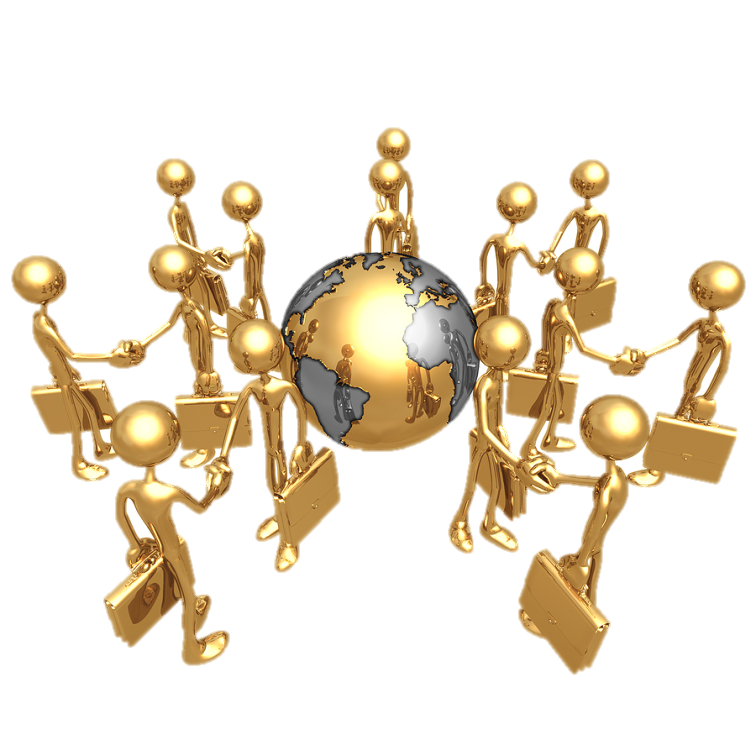 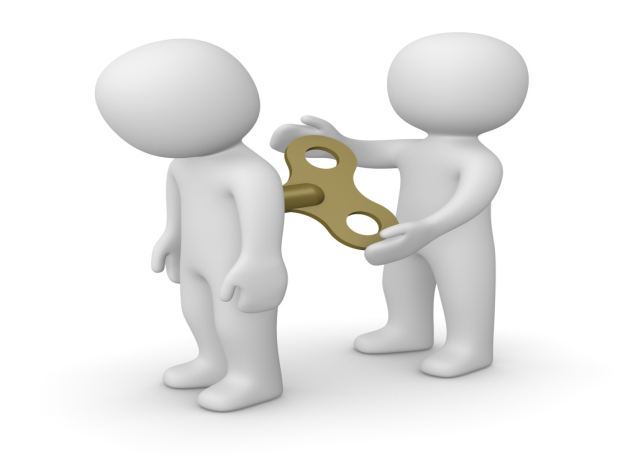 40
40